Good morning
Class:3
Subject:English
Duration:40 minutes
Mental Preparation
Have you take your breakfast today?
What do you take ?
What is your fovourite item of breakfast?
Ackowledge
Unit:37
Lesson:1-3
Page no:74
Declaration of lesson
At the end of the lesson,the students will be able to
1.read the text
2.tell about what food we should eat.
Learning outcomes
Look at the following pictures.
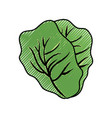 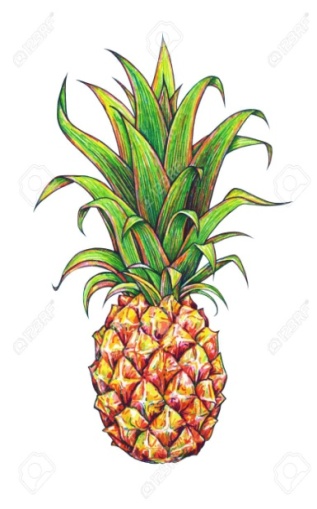 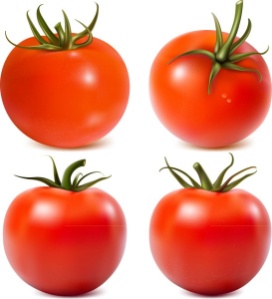 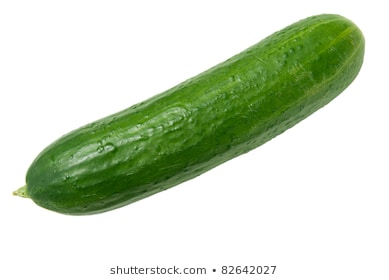 cucumber
pineapple
tomato
lettuce
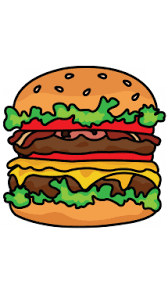 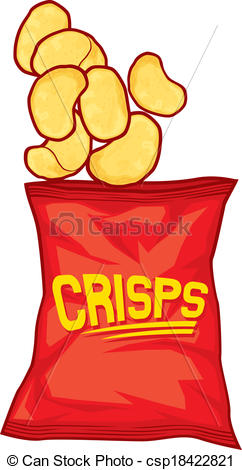 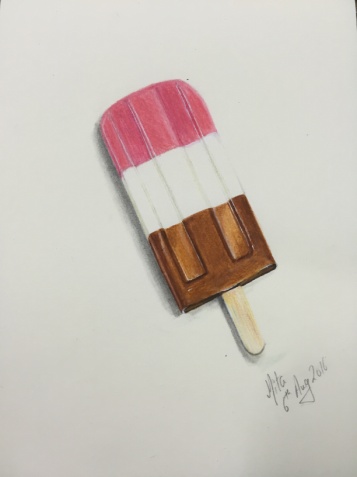 Listen to me
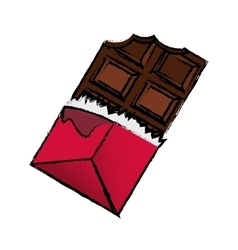 chocolate
ice-cream
chips
burger
Listen to me and read after me.
We should eat healthy food.Healthy foods are fruits,like pineapples and papayas.Vegetables,like carrots ,lettuce and tomatos are also healthy .

We shouldn’t eat too much unhealthy food.
Unhealthy foods are ice-cream,chocolate,chips and burgers.Burgers are meat,but they aren’t very healthy.We shouldn’t eat too many of them.
New words:Healthy,Unhealthy, Pineapples,Papayas,Carrots, Lettuce,Burgers,Meat.
Whole class reading
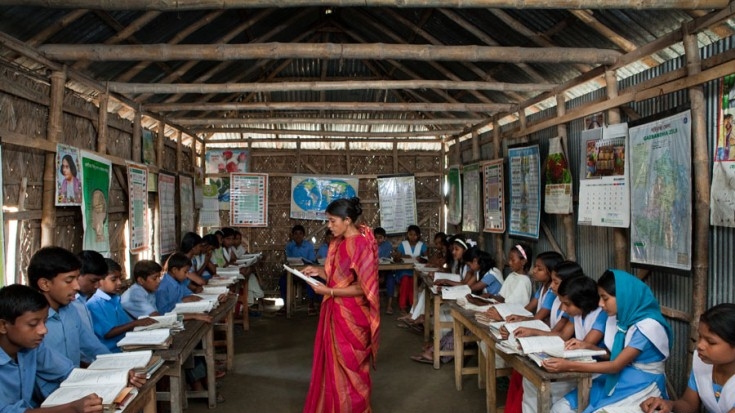 Group reading
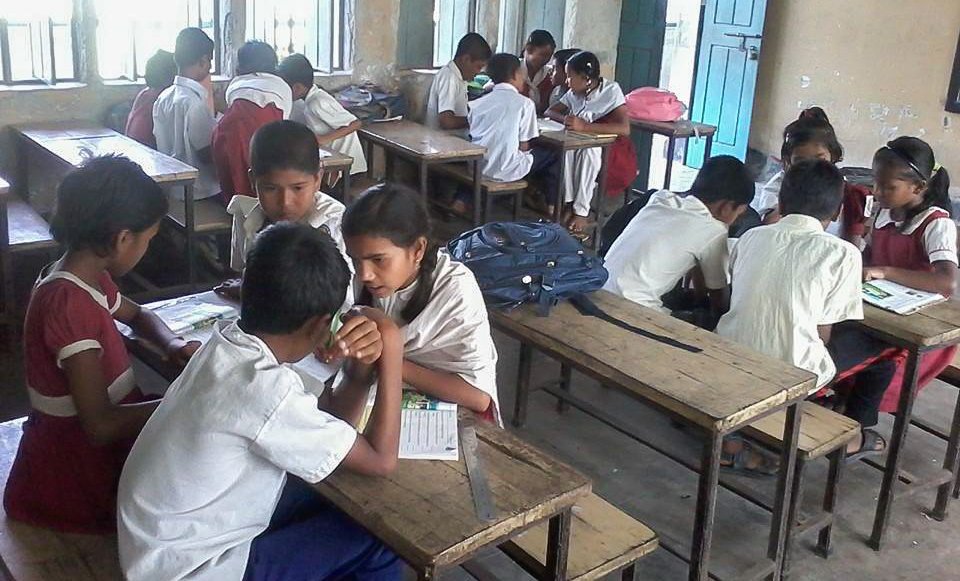 Pair reading
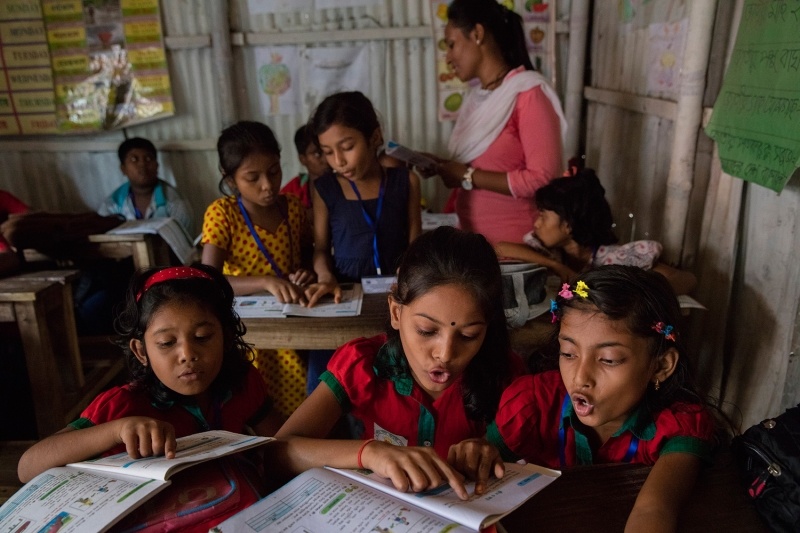 Individual reading
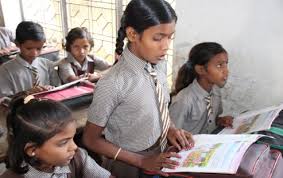 Underline foods in Activity B.             Write them in correct lists in your excecise books.
Evulation
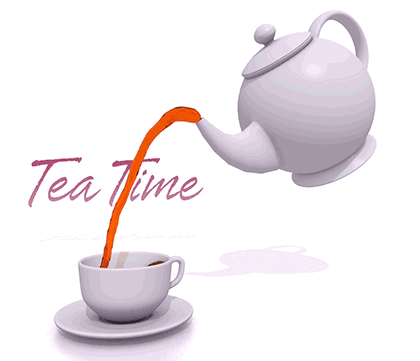 Prepared by 
Muhammad Jane alam
Assistant teacher
West Rashidabad Government primary school.patiya,chittagong.